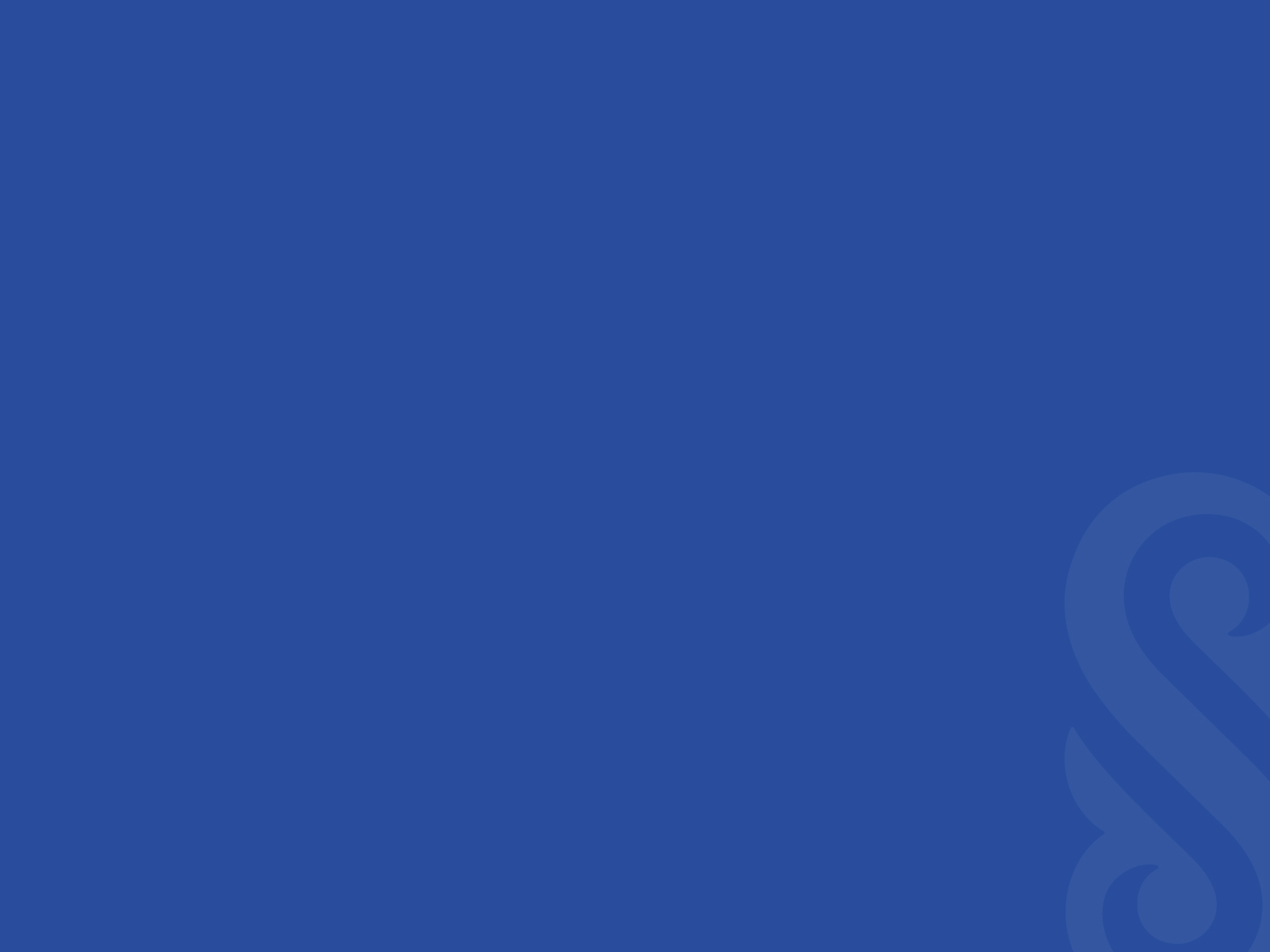 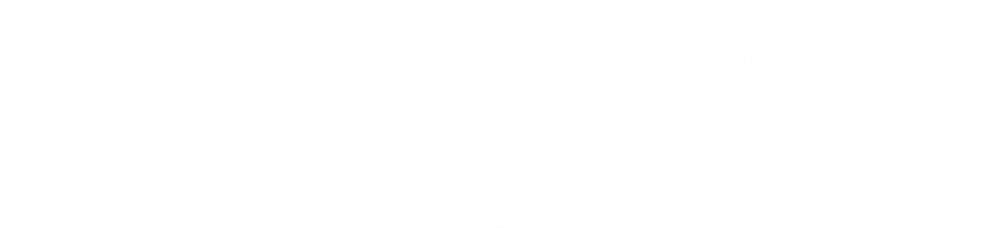 Анализ инфраструктуры и геологии месторождения
Преподаватель: Абен Ерболат, канд.техн.наук, ассистент профессора кафедры «Горное дело»
aek554@mail.ru
Содержание
Понятие инфраструктуры
Понятие геологии месторождении
Примеры инфраструктуры и геологии месторождении
По завершению урока Вы будете знать:
Понятие инфраструктуры
Понятие геологии месторождении
На основе реальных месторождении, что  представляет из себя инфраструктура и геология месторождении
Понятие инфраструктура
Слово «инфраструктура» образовано от сочетания латинских терминов «infra» - «под, ниже» и «structura» - «расположение», структура. Существует неоднозначное определение инфраструктуры.

Во-первых, под ней понимается совокупность системы обслуживания, основная задача которой заключается в обеспечении работы производства и предоставлении различных услуг населению.

Во-вторых, под инфраструктурой понимается совокупность единиц, деятельность которых направлена на обеспечение нормального функционирования национальной экономики.

Выделяются следующие основные виды инфраструктуры:
1. производственная инфраструктура;
2. социальная инфраструктура;
3. рыночная инфраструктура.
Обеспечение устойчивого развития, улучшение инвестиционного климата, рост конкурентоспособности национальной экономики в значительной степени зависят от наличия и качества инфраструктуры. 

В настоящее время в Казахстане имеет место отставание дорожной инфраструктуры от потребностей. Средний возраст дорог - 40-50 лет.

Треть железных дорог республики представляет собой двухлинейные и электрифицированные линии. В казахстанской железнодорожной системе задействовано 3000 локомотивов, более 90 000 товарных и 2300 пассажирских вагонов. Железные дороги дают возможность иметь выход на международные рынки (через ст. Дружба — в Китай, Северную и Южную Корею; ст. Чингельды — в Узбекистан, Туркменистан и ст. Серахс — в Иран и к портам Персидского залива, далее через Турцию — на Черное море, через Россию — в страны Балтии, в Украину, на Кавказ, в Европу и к Тихому океану), уже сегодня представляют собой базу для реализации транзитного потенциала республики. Однако состояние их активов и внутриотраслевые проблемы не дают возможности эффективно его использовать. Сложившаяся ситуация привела к тому, что затраты на транзитные перевозки, при существующем низком техническом уровне железных дорог, не позволяют получать весомые прибавки к бюджету за счет доходов от транзита
Пример инфраструктуры
Сложность месторождения Северный Хорасан, открытого еще в 1979 году, имеющего протяженность рудных залежей 10-12 километров при ширине 200-250 метров и глубине залегания от 200 до 800 метров и разделенного на два участка - Хорасан-1 и Хорасан-2, заключалась в его расположении в неосвоенной пустынной местности, на большом удалении от всех коммуникаций. Для успешной разработки потребовалось создание всей необходимой инфраструктуры. В кратчайшие сроки был построен новый мост через Сырдарью протяженностью 303 метра и шириной 8 метров, проложены асфальтированные автомобильные дороги общей протяженностью 37 километров, в том числе реконструировано 19,5 километра дороги областного значения Шиели - Каргалы - Байкенже - Жанакорган. Для транспортировки грузов в райцентре Жанакорган построены железнодорожное примыкание и автоперевалочная база, проведены три линии электропередачи 35 и 110 кВт. На самом руднике "Хорасан-1" был построен современный вахтовый поселок на 280 мест. 
 В развитие инфраструктуры было направлено $58 млн.
Пример инфраструктуры
Общие сведения по месторождениям Ушбас и Герес 
  Расположены в Созакском р-не ЮКО. Районный центр  с. Шолаккорган. Месторождение Герес расположено в 8-12 км южнее месторождения Ушбас.

Западное окончание месторождения Ушбас расположено в 25 км от 
с. Шолаккорган,  восточное окончание – в 30 км  от г. Жанатас. 

Жанатас и Шолаккорган связаны автомобильной дорогой с асфальтовым покрытием, которая проходит в 7-10 км севернее месторождения Ушбас.
 
Параллельно месторождению Ушбас в 1-2 км южнее проходят железная дорога, автомобильная дорога с гравийным покрытием и высоковольтная линия элекетропередачи 220 кВ. 

 Для реализации проекта необходимо провести: 
электрических сетей                             - 15 км
 железнодорожной инфраструктуры   - 5 км
 автомобильных дорог                          - 35 км 
 водовод                                                  - 10 км
Понятие геологии полезных ископаемых
Геология полезных ископаемых — прикладной раздел геологии, изучающий месторождения полезных ископаемых, их строение, состав, условия образования и закономерности размещения в недрах Земли. 

Целью геологии полезных ископаемых является создание научной основы для прогноза распространения, поисков, оценки и разведки месторождений полезных ископаемых.
Деление ПИ по промышленному использованию
По промышленному использованию полезные ископаемые разделяются на металлические, неметаллические, горючие (или каустобиолиты), гидро- и газоминеральные. 
Металлические полезные ископаемые служат для извлечения из них металлов и элементов: · черных (железо, титан, хром, марганец); легирующих (никель, кобальт, вольфрам, молибден, ванадий); · цветных (алюминий, медь, свинец, цинк, сурьма, ртуть); · благородных (золото, серебро, платина, палладий); · радиоактивных (уран, радий, торий); · редких и рассеянных (висмут, цирконий, ниобий, тантал, галлий, германий, кадмий, индий), редких земель (лантан, церий, иттрий, прометий, самарий, лютеций). 
К неметаллическим полезным ископаемым принадлежат строительные горные породы (естественные строительные камни, пески, глины, сырье для каменного литья, стекол и керамики), индустриальное (алмаз, графит, асбест, слюды, драгоценные и поделочные камни, пьезокристаллы, оптические минералы), а также химическое и агрономическое сырье (сера, флюорит, барит, галит, калийные соли, апатит, фосфориты). 
Горючие ископаемые включают торф, бурый и каменный уголь, антрацит, горючие сланцы, нефть, горючий газ. Они служат топливом, а также сырьем для химической промышленности.
Понятие геологии полезных ископаемых
К газоминеральному сырью относятся негорючие инертные газы: гелий, неон, аргон, криптон и др. Гидроминеральные полезные ископаемые разделяют на подземные воды: питьевые, технические, бальнеологические или минеральные и нефтяные, содержащие ценные элементы (бром, йод, бор, радий и др.), в количестве, позволяющем извлекать их, а также рассолы (озерные рассолы, минеральные грязи, илы). Важным гидроминеральным сырьем являются также воды морей и океанов, используемые для получения пресной воды и извлечения многих ценных элементов.